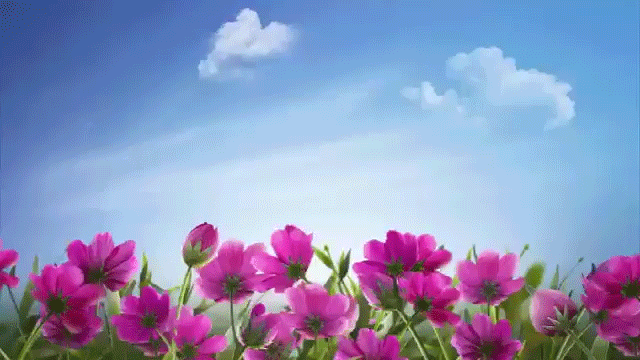 আজকের ক্লাসে সবাইকে শুভেচ্ছা
শিক্ষক পরিচিতিঃ
পাঠ পরিচিতিঃ
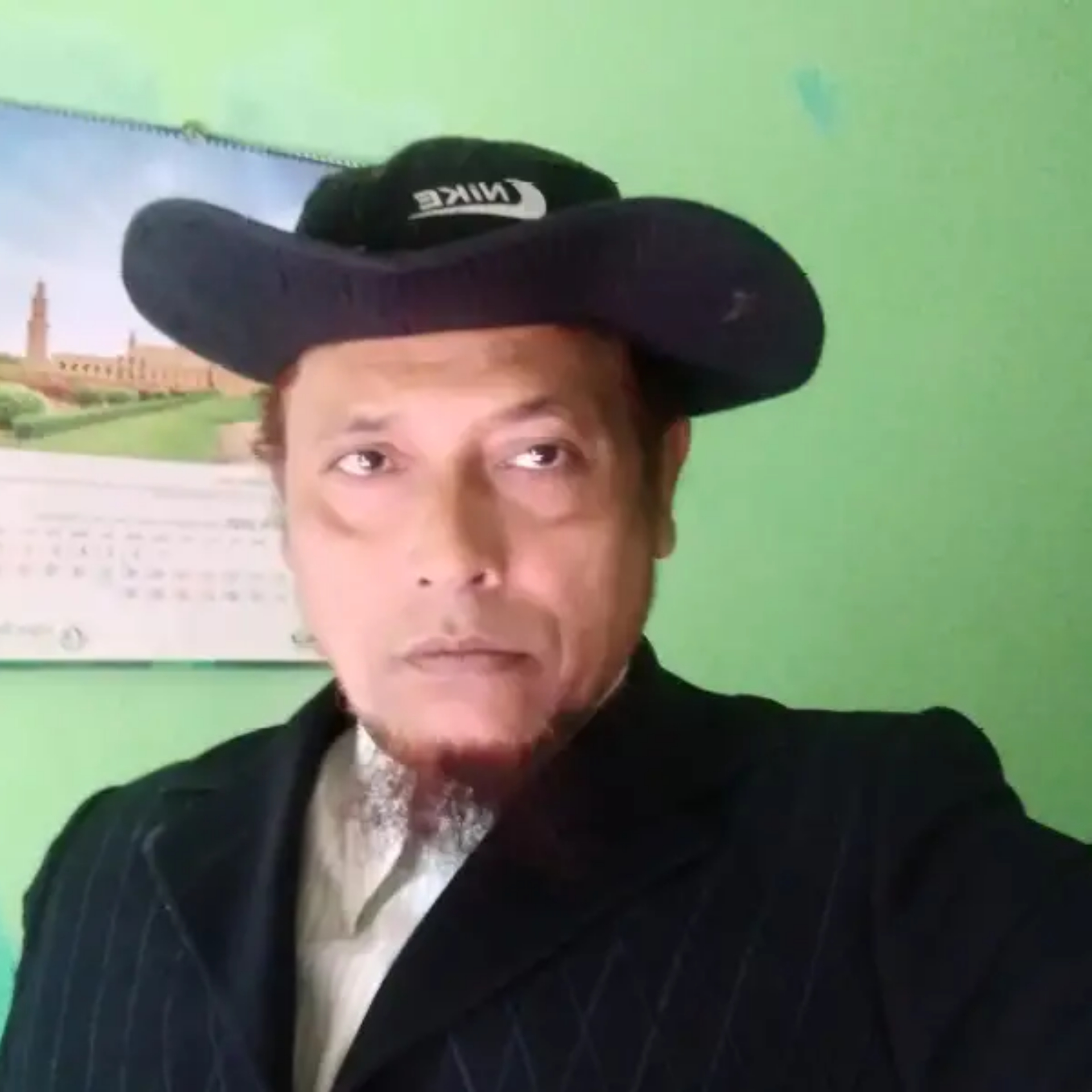 শ্রেণিঃ অষ্টম
বিষয়ঃ সাহিত্য কনিকা )
পাঠঃ - গদ্য
গল্পের নাম – অতিথির স্মৃতি
সময়ঃ-৪৫ মিনিট
মোঃ মনির হোসেন
সিনিয়র –শিক্ষক
কেশুরবাগ দাখিল মাদ্রাসা
চাটখিল –নোয়াখালী
 E-miel –monir247060@gmail.com
আজকের পাঠ
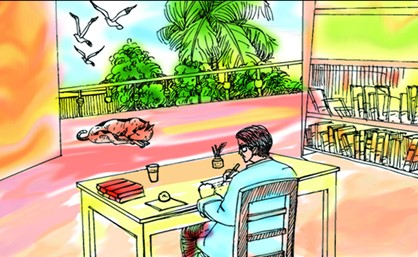 অতিথির স্মৃতি
শিখনফল
শিক্ষার্থীরা লেখক সম্পর্কে বলতে পারবে;
শিক্ষার্থীরা শব্দের অর্থ ও বাক্য তৈরি করতে পারবে;
শিক্ষার্থীরা গল্পের মূল বিষয় বস্তু আলোচনা  করতে পারবে;
একক কাজ
শরৎচন্দ্র চট্রপাধ্যায় কোথায় জন্ম গ্রহন করেন?
শরৎচন্দ্র চট্রপাধ্যায় এর উল্লেখযোগ্য দুইটি গ্রন্থের নাম বল?
শরৎচন্দ্র চট্রপাধ্যায় কত সালে মৃত্যু বরণ করেন?
আদর্শ পাঠ
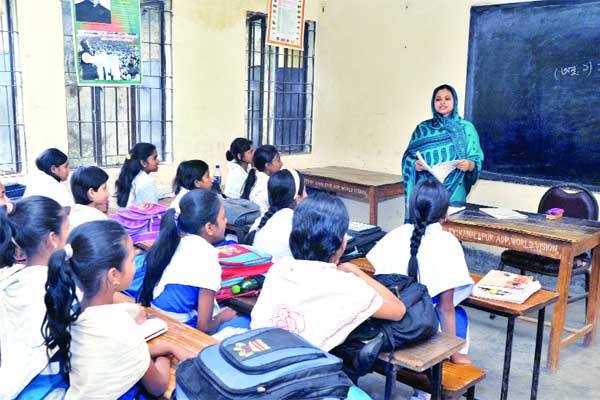 দলীয় কাজ
লেখক চলে যাওয়ার সময় কুকুরটি কী করছিল?
এই গল্পে কতটি পাখির নাম উল্লেখ করা হয়েছে?
কুকুরটি কেন লেখকের বাড়ির গেইটের ভিতরে প্রবেশ করেনি?
মূল্যায়ন
লেখক অতিথি বলতে কাকে বুঝিয়েছেন?
মালি শব্দের অর্থ কী?
লেখকের বাড়ির কাজের লোকেরা কুকুরের সাথে কি রকম আচরণ করেছিল?
বাড়ির কাজ
অন্য জীবের প্রতি লেখকের যে আকুতি ফুটে উঠেছে তা “অতিথির স্মৃতি” গল্প অবলম্বনে নিজের ভাষায় লিখ।
সবাইকে ধন্যবাদ
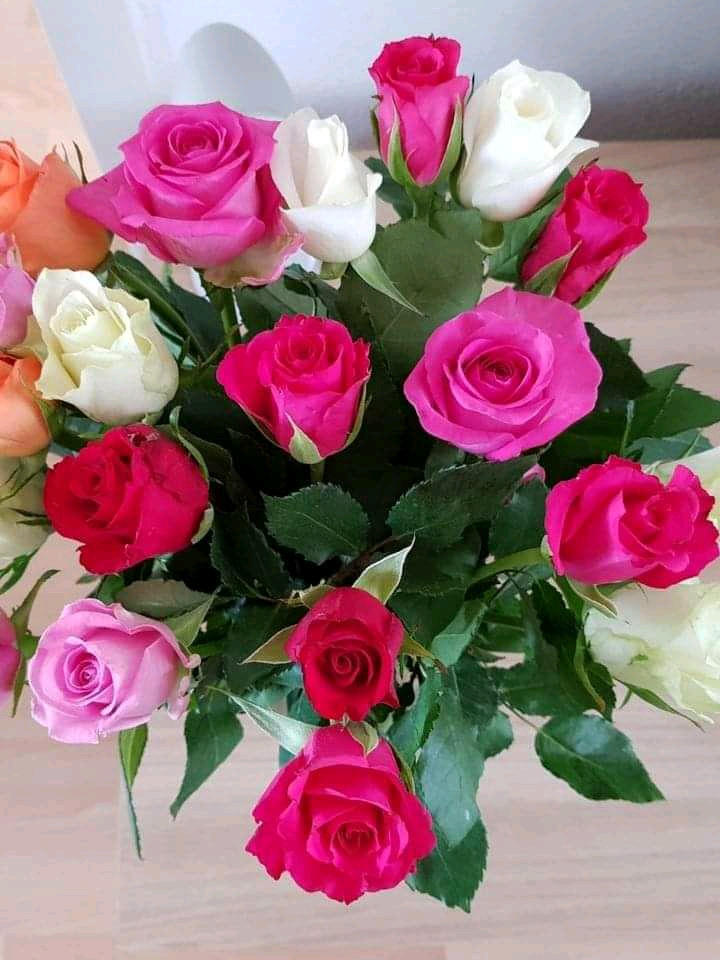 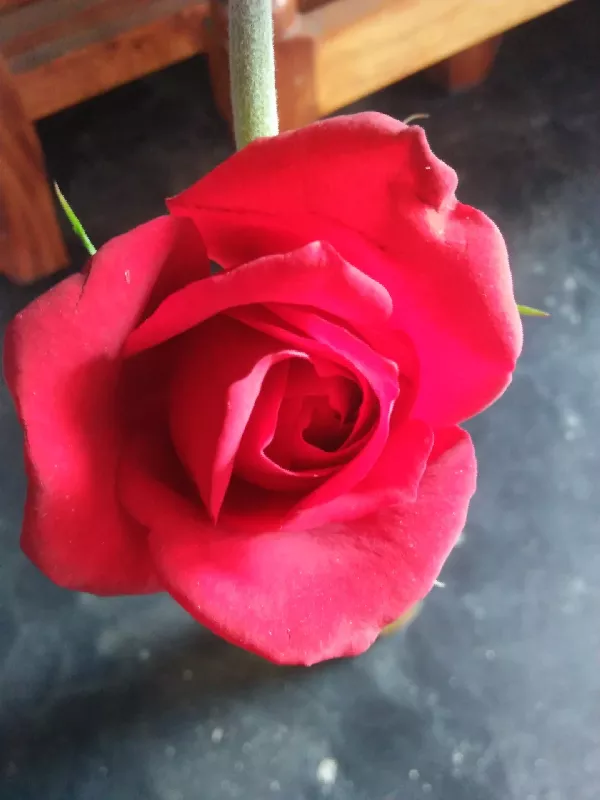